Взаимодейсвие семьи с дошкольным образовательным учреждением.
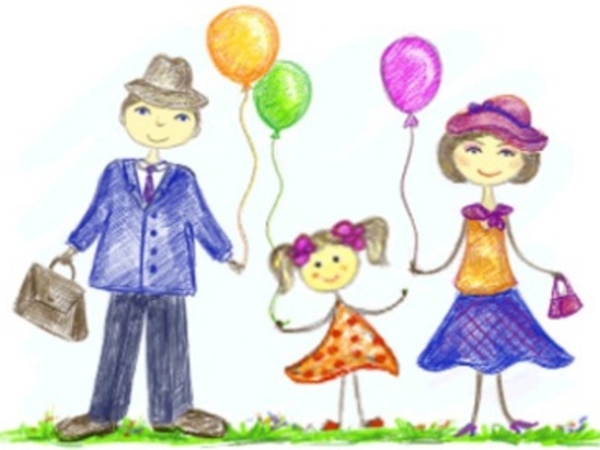 подготовила: 
воспитатель Корнева Ю.А.
Семья – это источник, который питает человека с рождения, знакомит его с окружающим миром, даёт ребёнку первые знания и умения.
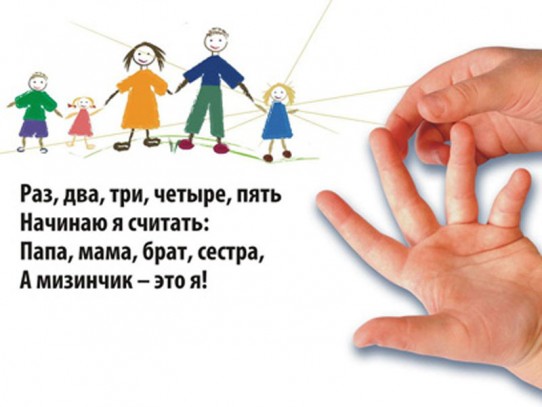 Задача ребёнка – познать новое, открыть самого себя (что я могу, что умею, на что я способен и т.д.)
Задача семьи и воспитателя – помочь ребёнку в этом нелёгком  деле.
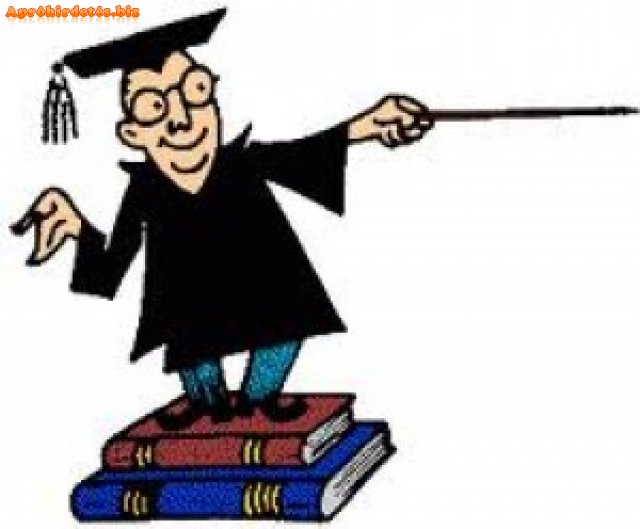 Ребёнок
Семья
Детский сад
Развитие элементарных математических способностей у детей дошкольного возраста через дидактические игры.
Математическое развитие – значимый   компонент в формировании «картины мира» ребёнка. Оно состоит из представлений о пространстве:                                                                               
   форме, времени, количестве, а также их свойствах и отношениях. 
	Под математическим развитием дошкольников понимаются качественные изменения в познавательной деятельности ребёнка, которые происходят в результате формирования элементарных математических представлений и связанных с ними логических операций.
  Формированию у ребёнка математических представлений способствует использование разнообразных дидактических игр.
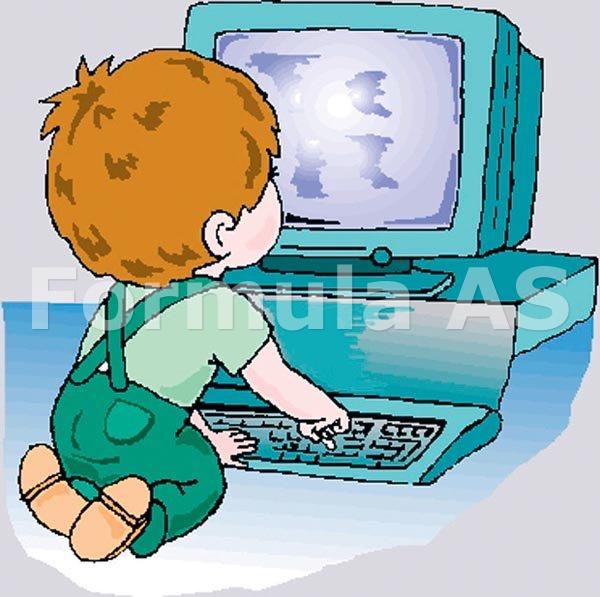 Что такое                     дидактическая игра?
Дидактическая игра – это целенаправленная творческая деятельность, в процессе которой обучаемые глубже и ярче постигают явления окружающей действительности и познают мир.
Значение дидактической игры.
Выигрыш в дидактической игре зависит от того, насколько ребёнок овладел знаниями и умениями, которые диктуются её обучающей задачей. 
  Это побуждает ребёнка быть: внимательным, запоминать, сравнивать, классифицировать. Она помогает ребёнку чему-то научиться или закрепить свои знания в лёгкой, непринуждённой форме. 
   Дидактическая игра стимулирует общение, поскольку в процессе проведения этих игр взаимоотношения между детьми, ребёнком и родителем, ребёнком и воспитателем начинают носить более непринуждённый и эмоциональный характер.
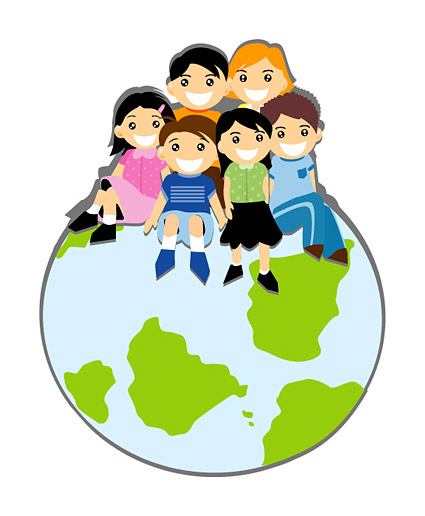 Это важно.
Одной из наиболее важных задач воспитателя и родителей – развивать у ребёнка интерес к математике в дошкольном возрасте. Приобщение к этому предмету в игровой и занимательной форме поможет ребёнку в дальнейшем быстрее и легче усваивать школьную программу.
Примеры дидактических игр по математическому развитию.
ДИДАКТИЧЕСКИЕ ИГРЫ В МОЕЙ ПРАКТИКЕ
Предложить ребёнку найти каждой рукавичке пару. Эта игра учит сравнивать рукавички по расположению геометрических фигур (узор), закрепляет умение различать геометрические фигуры по форме и цвету.
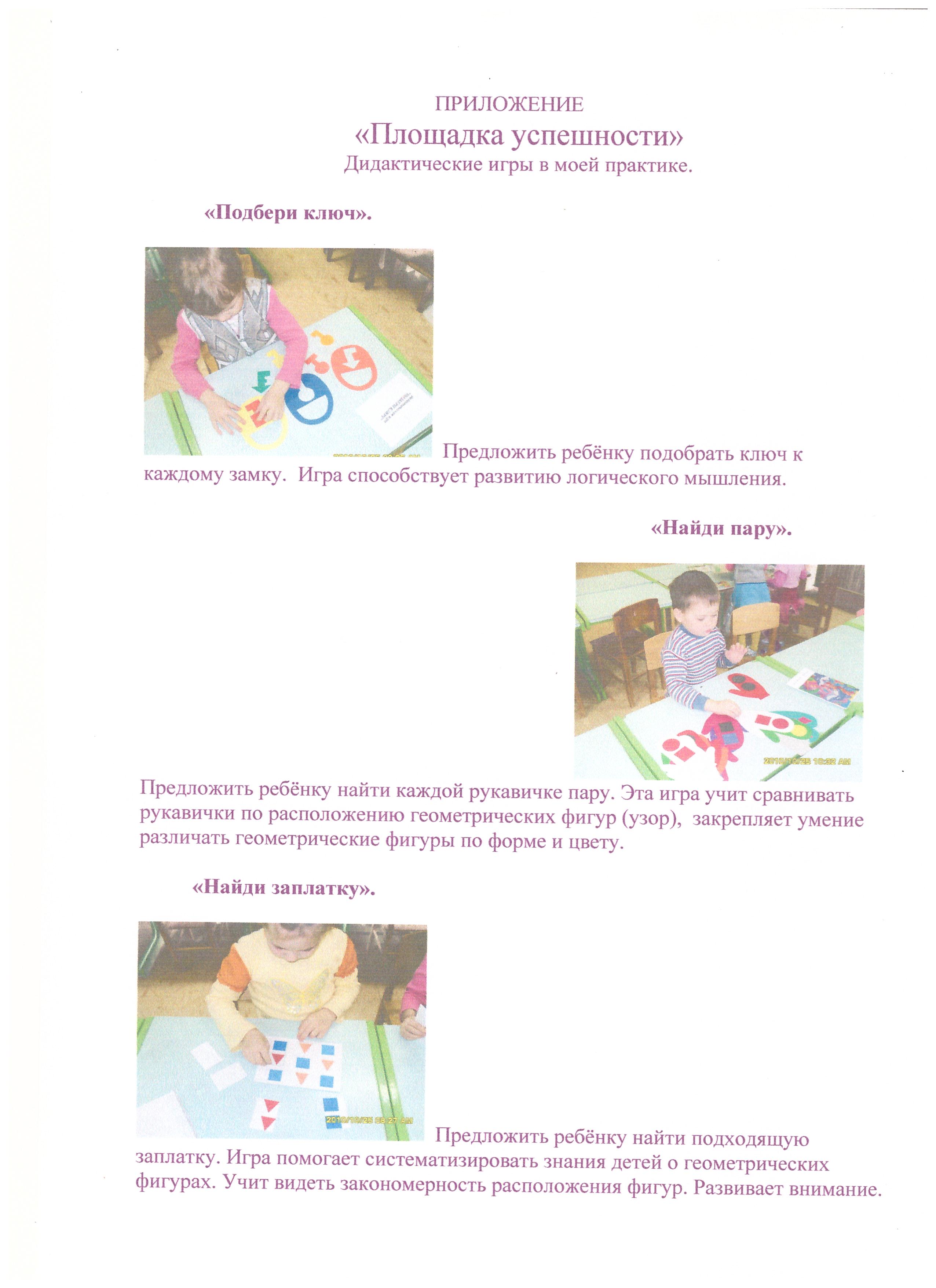 Предложить ребёнку найти подходящую заплатку. Игра помогает систематизировать знания детей о геометрических фигурах. Учит видеть закономерность расположения фигур. Развивает внимание.
Предложить ребёнку подобрать ключ к каждому замку. Игра способствует развитию логического мышления.
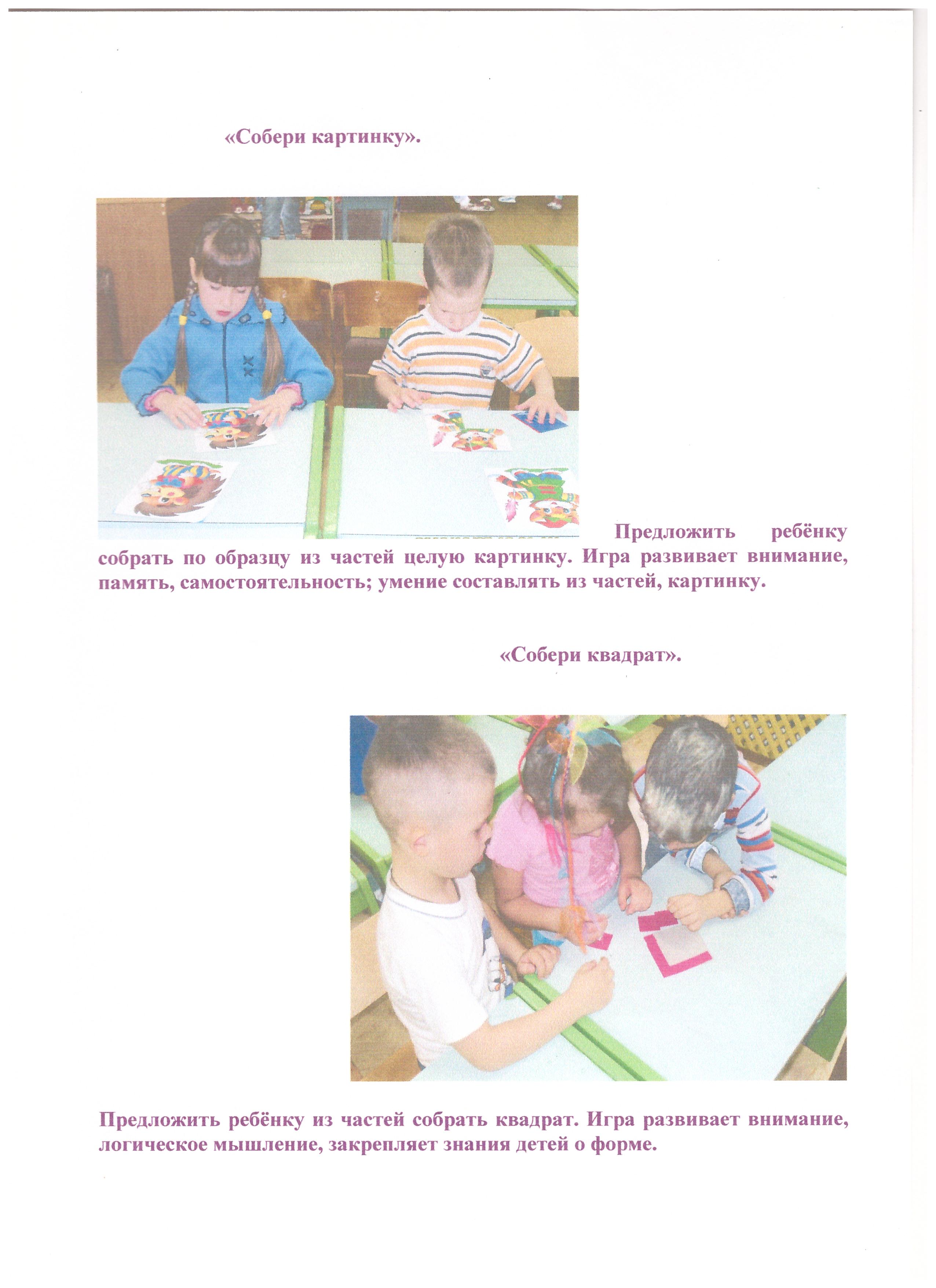 Предложить из частей собрать квадрат. Игра развивает внимание, мышление, зпкрепляет знания детей о форме и цвете.
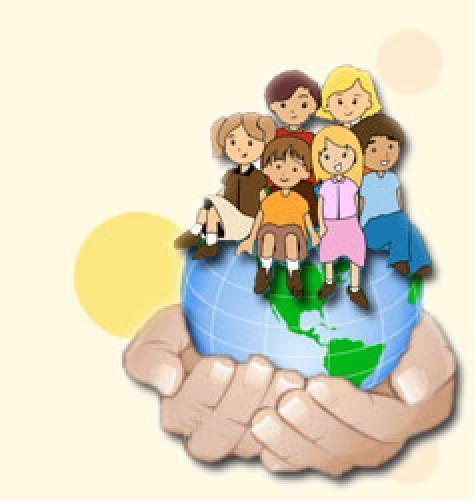 Пожелание родителям
В игровой форме ребёнку легче усваивать знания из области математики.
Используйте время общения с ребёнком в повседневной жизни всегда ИНТЕРЕСНО и с ПОЛЬЗОЙ!